Figure 7 Proposed mechanism of protection mediated by delayed pHi recovery during reperfusion in ischaemic ...
Cardiovasc Res, Volume 81, Issue 1, 1 January 2009, Pages 116–122, https://doi.org/10.1093/cvr/cvn260
The content of this slide may be subject to copyright: please see the slide notes for details.
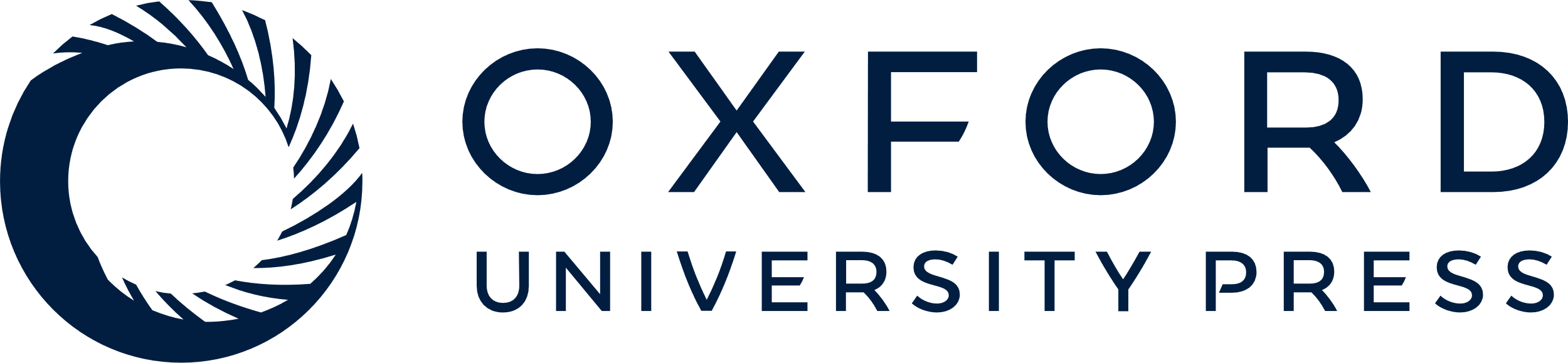 [Speaker Notes: Figure 7 Proposed mechanism of protection mediated by delayed pHi recovery during reperfusion in ischaemic postconditioning.


Unless provided in the caption above, the following copyright applies to the content of this slide: Published on behalf of the European Society of Cardiology. All rights reserved. © The Author 2008. For permissions please email: journals.permissions@oxfordjournals.org]